BAŁTOLOGIA
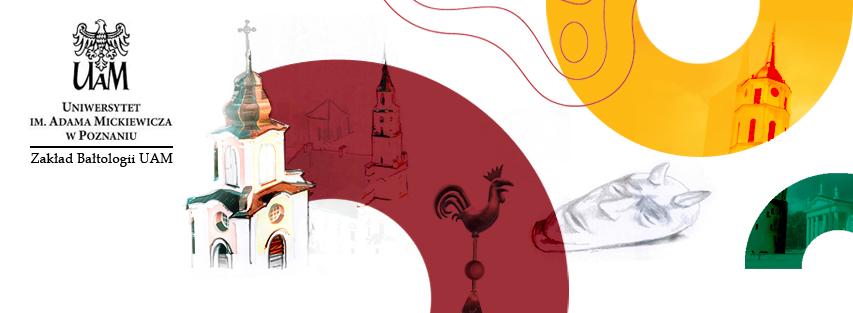 ZAPRASZAMY
WIĘCEJ NA STRONIE ZAKŁADU BAŁTOLOGII
http://balti.home.amu.edu.pl/
BAŁTOLOGIAspecjalizacja na kierunku ETNOLINGWISTYKA
BAŁTOLOGIAspecjalizacja na kierunku ETNOLINGWISTYKA
JĘZYKI:
BAŁTOLOGIAspecjalizacja na kierunku ETNOLINGWISTYKA
JĘZYKI:
litewski,
BAŁTOLOGIAspecjalizacja na kierunku ETNOLINGWISTYKA
JĘZYKI:
litewski,
łotewski
BAŁTOLOGIAspecjalizacja na kierunku ETNOLINGWISTYKA
JĘZYKI:
litewski,
łotewski
angielski [kontynuacja]
BAŁTOLOGIAspecjalizacja na kierunku ETNOLINGWISTYKA
JĘZYKI:
litewski,
łotewski
angielski [kontynuacja]
lub rosyjski [od podstaw]
BAŁTOLOGIAspecjalizacja na kierunku ETNOLINGWISTYKA
JĘZYKI:
litewski,
łotewski
angielski [kontynuacja]
lub rosyjski [od podstaw]
intensywna nauka w małych grupach
BAŁTOLOGIAspecjalizacja na kierunku ETNOLINGWISTYKA
JĘZYKI:
litewski,
łotewski
angielski [kontynuacja]
lub rosyjski [od podstaw]
intensywna nauka w małych grupach
NARODY:
BAŁTOLOGIAspecjalizacja na kierunku ETNOLINGWISTYKA
JĘZYKI:
litewski,
łotewski
angielski [kontynuacja]
lub rosyjski [od podstaw]
intensywna nauka w małych grupach
kultura,
NARODY:
BAŁTOLOGIAspecjalizacja na kierunku ETNOLINGWISTYKA
JĘZYKI:
litewski,
łotewski
angielski [kontynuacja]
lub rosyjski [od podstaw]
intensywna nauka w małych grupach
mitologia,
kultura,
NARODY:
BAŁTOLOGIAspecjalizacja na kierunku ETNOLINGWISTYKA
JĘZYKI:
litewski,
łotewski
angielski [kontynuacja]
lub rosyjski [od podstaw]
intensywna nauka w małych grupach
literatura,
mitologia,
kultura,
NARODY:
BAŁTOLOGIAspecjalizacja na kierunku ETNOLINGWISTYKA
JĘZYKI:
litewski,
łotewski
angielski [kontynuacja]
lub rosyjski [od podstaw]
intensywna nauka w małych grupach
literatura,
mitologia,
kultura,
historia
NARODY:
BAŁTOLOGIAspecjalizacja na kierunku ETNOLINGWISTYKA
JĘZYKI:
litewski,
łotewski
angielski [kontynuacja]
lub rosyjski [od podstaw]
intensywna nauka w małych grupach
literatura,
mitologia,
kultura,
historia
NARODY:
MOŻLIWOŚCI:
BAŁTOLOGIAspecjalizacja na kierunku ETNOLINGWISTYKA
JĘZYKI:
litewski,
łotewski
angielski [kontynuacja]
lub rosyjski [od podstaw]
intensywna nauka w małych grupach
literatura,
mitologia,
kultura,
historia
NARODY:
stypendia [Litwa, Łotwa]
MOŻLIWOŚCI:
BAŁTOLOGIAspecjalizacja na kierunku ETNOLINGWISTYKA
JĘZYKI:
litewski,
łotewski
angielski [kontynuacja]
lub rosyjski [od podstaw]
intensywna nauka w małych grupach
literatura,
mitologia,
kultura,
historia
NARODY:
stypendia [Litwa, Łotwa]
MOŻLIWOŚCI:
ERASMUS
BAŁTOLOGIAspecjalizacja na kierunku ETNOLINGWISTYKA
JĘZYKI:
litewski,
łotewski
angielski [kontynuacja]
lub rosyjski [od podstaw]
intensywna nauka w małych grupach
literatura,
mitologia,
kultura,
historia
NARODY:
stypendia [Litwa, Łotwa]
MOŻLIWOŚCI:
KURSY LETNIE
ERASMUS
BAŁTOLOGIAspecjalizacja na kierunku ETNOLINGWISTYKA
JĘZYKI:
litewski,
łotewski
angielski [kontynuacja]
lub rosyjski [od podstaw]
intensywna nauka w małych grupach
literatura,
mitologia,
kultura,
historia
NARODY:
stypendia [Litwa, Łotwa]
MOŻLIWOŚCI:
STAŻE
KURSY LETNIE
ERASMUS
BAŁTOLOGIA
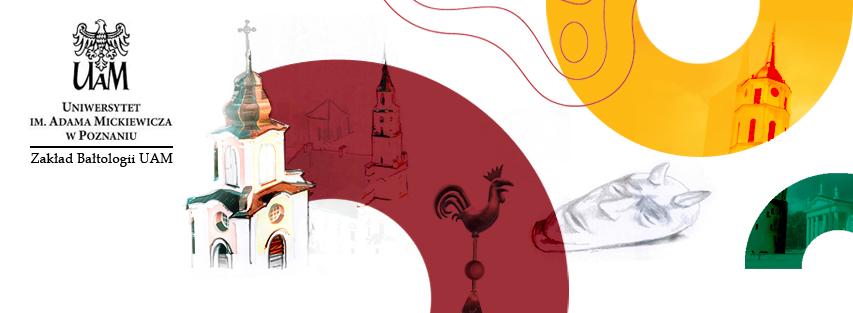 ZAPRASZAMY
BAŁTOLOGIA
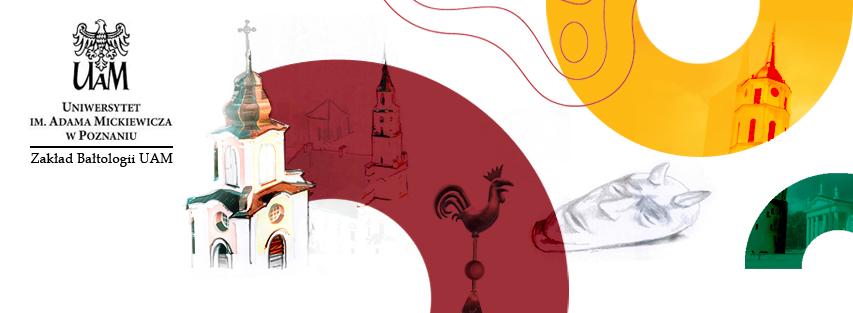 ZAPRASZAMY
WIĘCEJ NA STRONIE ZAKŁADU BAŁTOLOGII
BAŁTOLOGIA
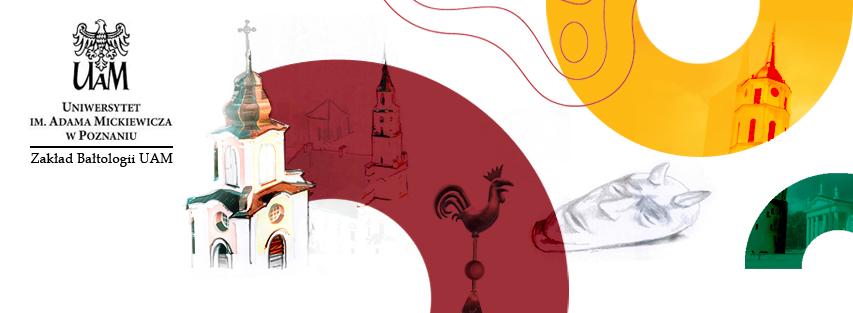 ZAPRASZAMY
WIĘCEJ NA STRONIE ZAKŁADU BAŁTOLOGII
http://balti.home.amu.edu.pl/